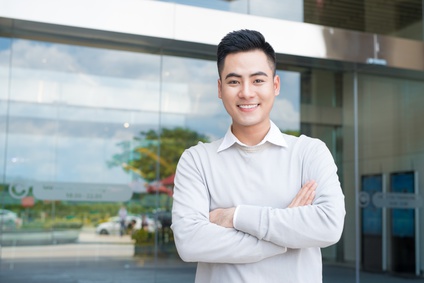 Vincent ALEXIS
Titre du poste recherché
Objectifs
Sed do eiusmod Lorem ipsum dolor sit amet, consectetur adipiscing elit. sed do eiusmod tempor incididunt ut labore et dolore magna. sit amet, consectetur adipiscing elit. Lorem ipsum dolor sit amet, consectetur adipiscing elit. dolor sit amet, consectetur adipiscing elit. sed do eiusmod Lorem ipsum dolor sit. Consectetur adipiscing elit. dolor sit amet, consectetur adipiscing elit.
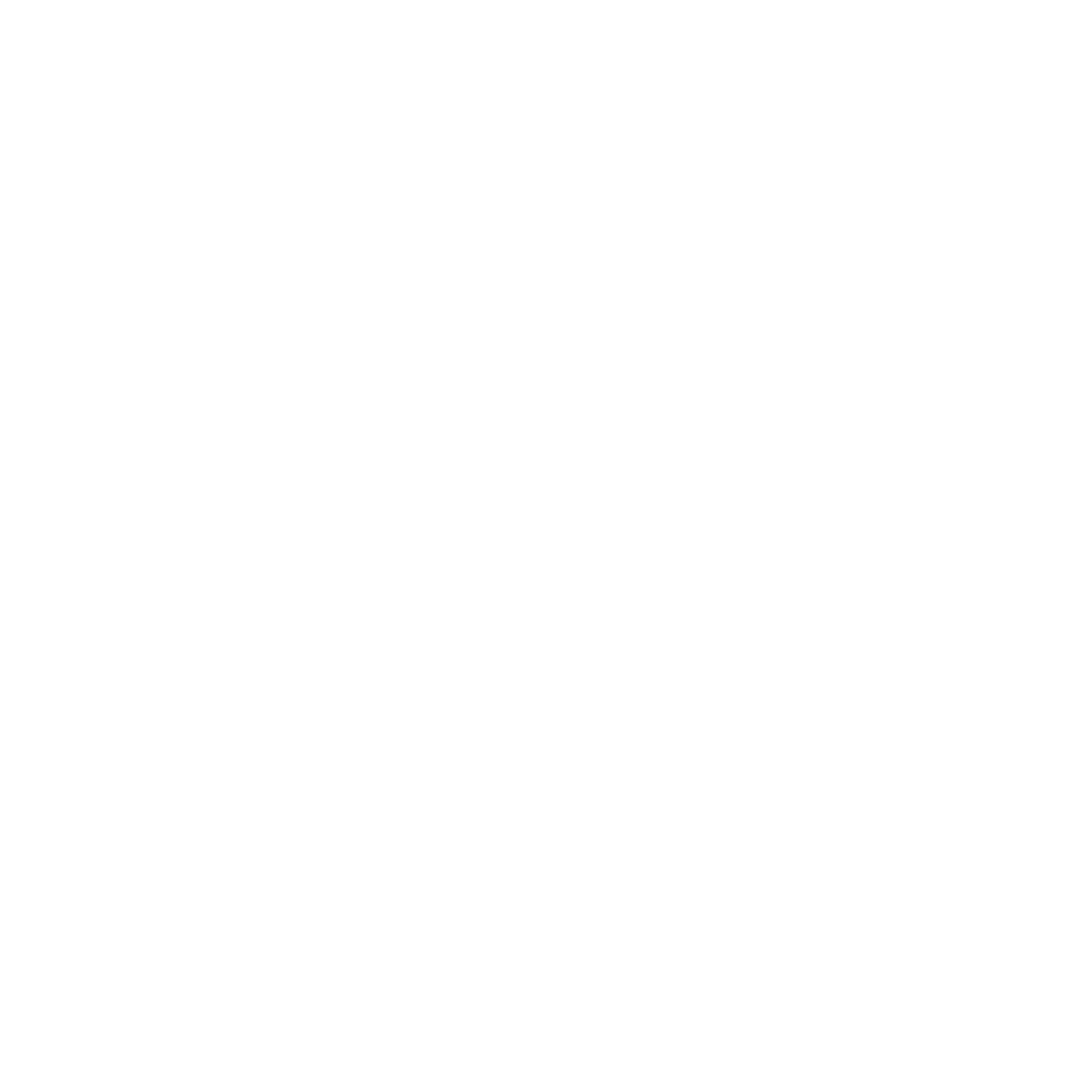 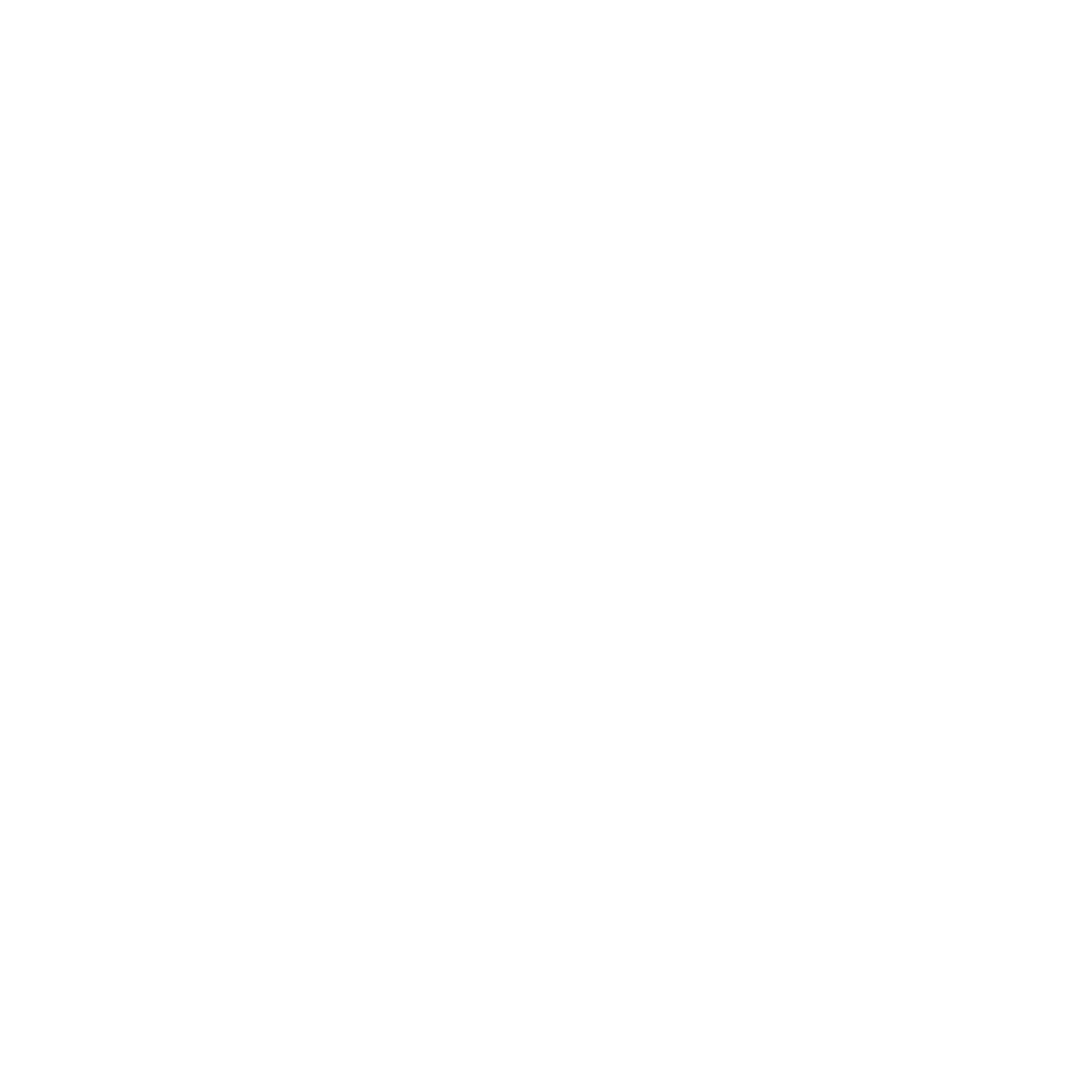 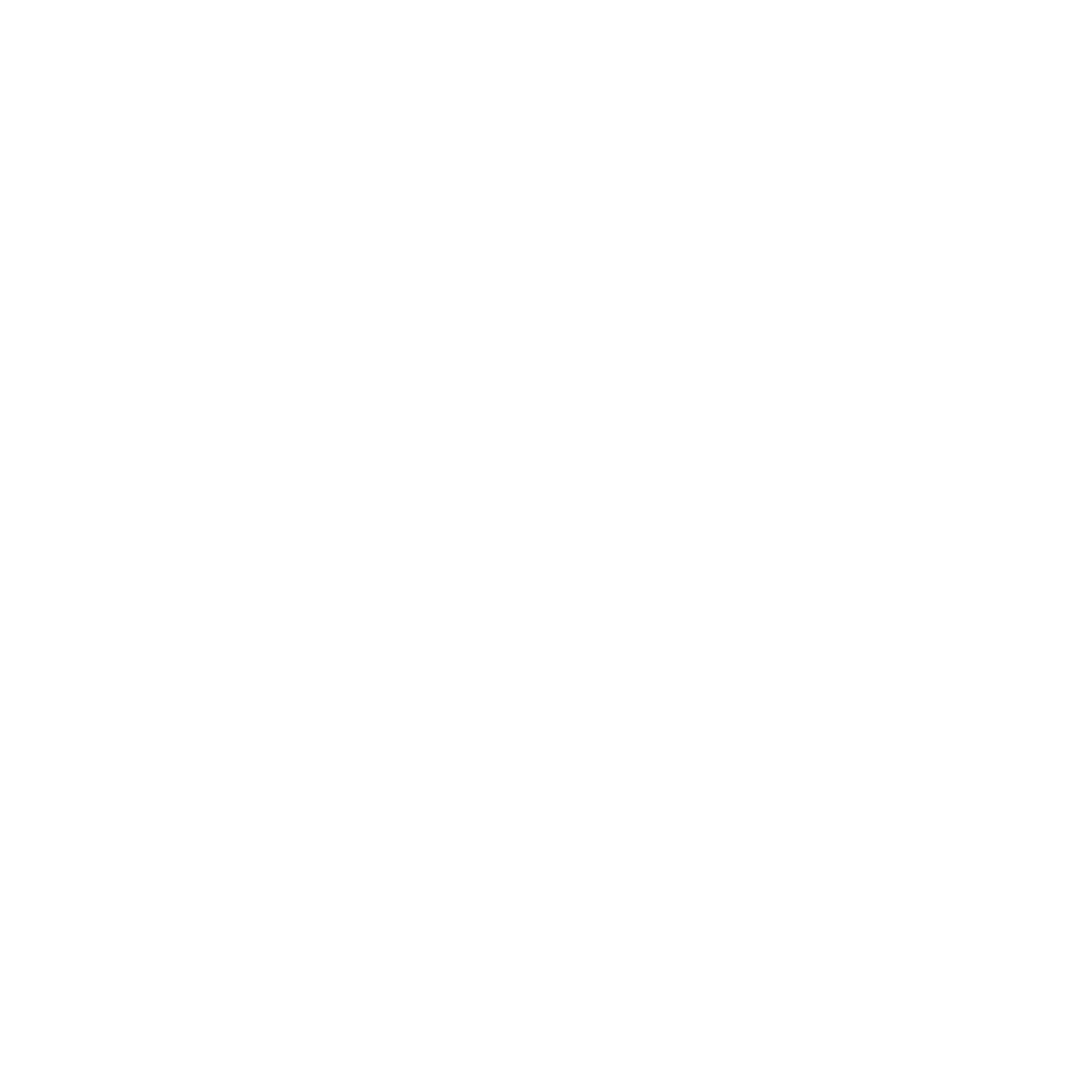 info@mail.com
06 12 23 45 56 /
01 02 03 04 05
17 rue de la Réussite 75012 Paris
Compétences
Expérience
Photoshop
WordPress
Jomla
Illustrator
Corel Draw
Titre du poste – Entreprise – Ville | 2020-2015

Lorem ipsum dolor sit amet, consectetur adipiscing elit, sed do eiusmod tempor incididunt ut labore et dolore magna aliqua. 
Tellus in hac habitasse platea dictumst vestibulum. Turpis massa tincidunt dui ut ornare.
Id leo in vitae turpis massa sed elementum tempus egestas. Eget magna fermentum iaculis eu.

Titre du poste – Entreprise – Ville | 2020-2015

Lorem ipsum dolor sit amet, consectetur adipiscing elit, sed do eiusmod tempor incididunt ut labore et dolore magna aliqua. 
Tellus in hac habitasse platea dictumst vestibulum. Turpis massa tincidunt dui ut ornare.
Id leo in vitae turpis massa sed elementum tempus egestas. Eget magna fermentum iaculis eu.
Personnalité
Créatif
Sérieux
Organisé
Innovant
Ponctuel
Languages
Formation - Scolarité
Anglais : Niveau A1
Espagnol : Niveau A1
Allemand: Niveau A1
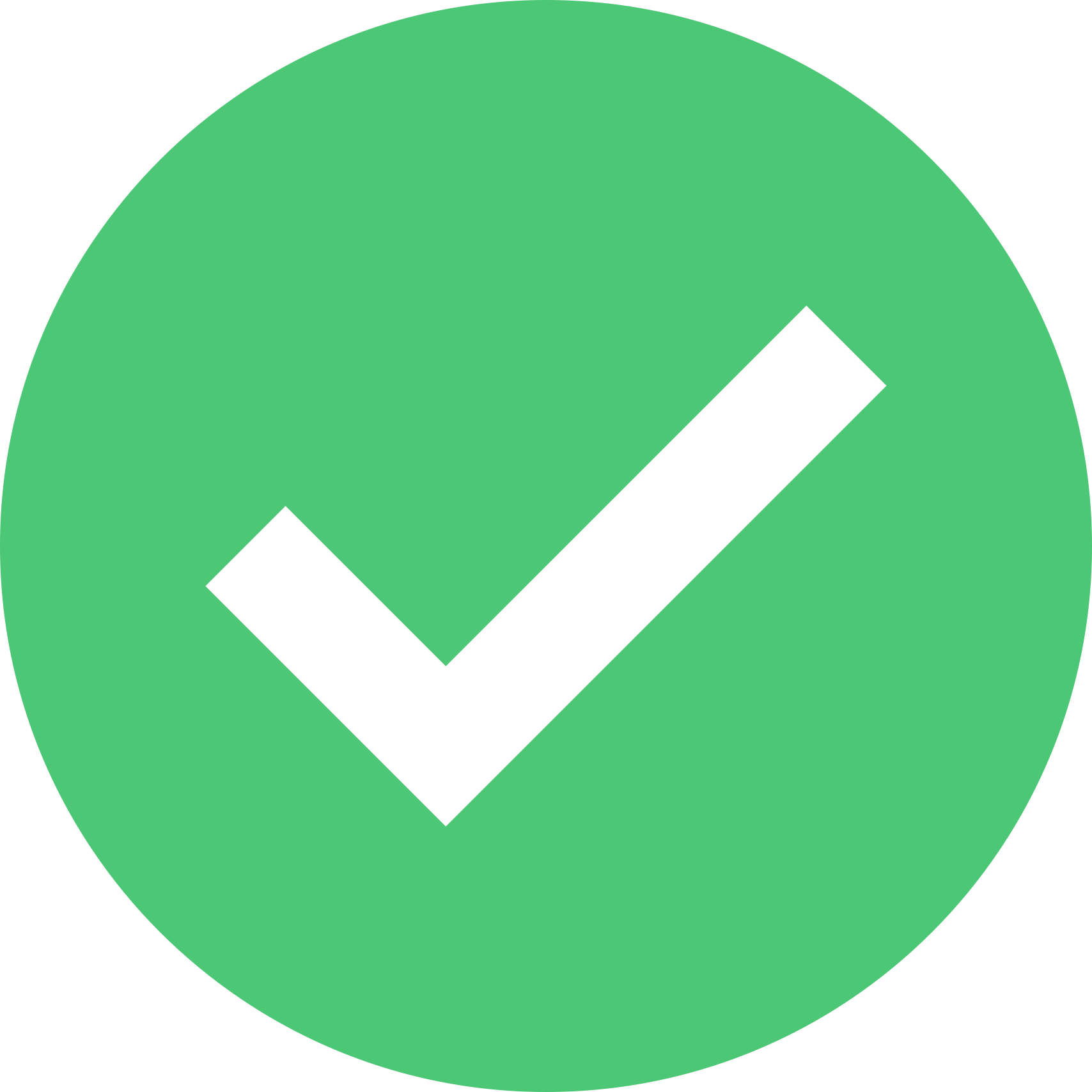 Titre du diplôme – Université – Ville | 2020-2015
Lorem ipsum dolor sit amet, consectetur adipiscing elit, sed do eiusmod tempor incididunt.

Titre du diplôme – Université – Ville | 2020-2015
Lorem ipsum dolor sit amet, consectetur adipiscing elit, sed do eiusmod tempor incididunt.
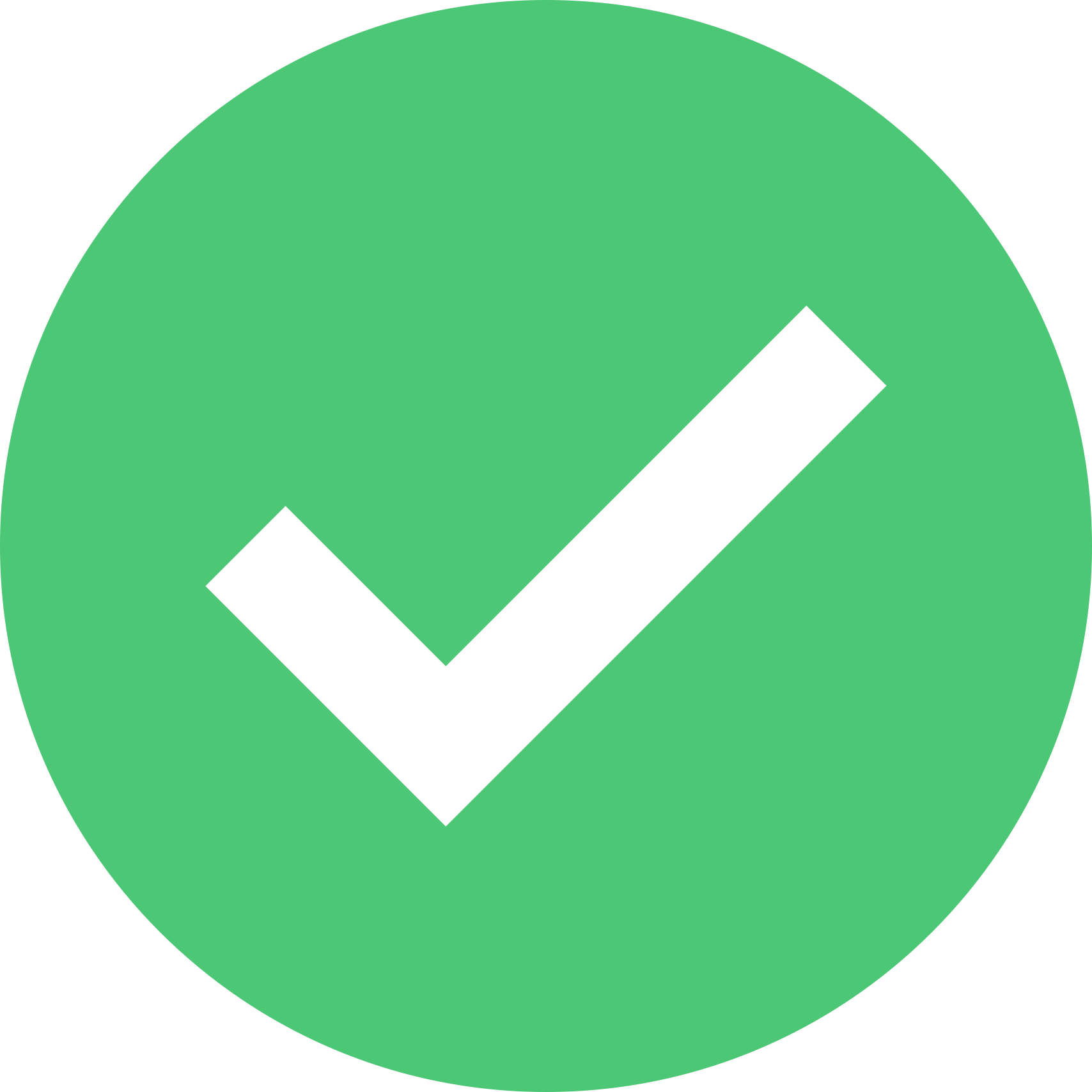 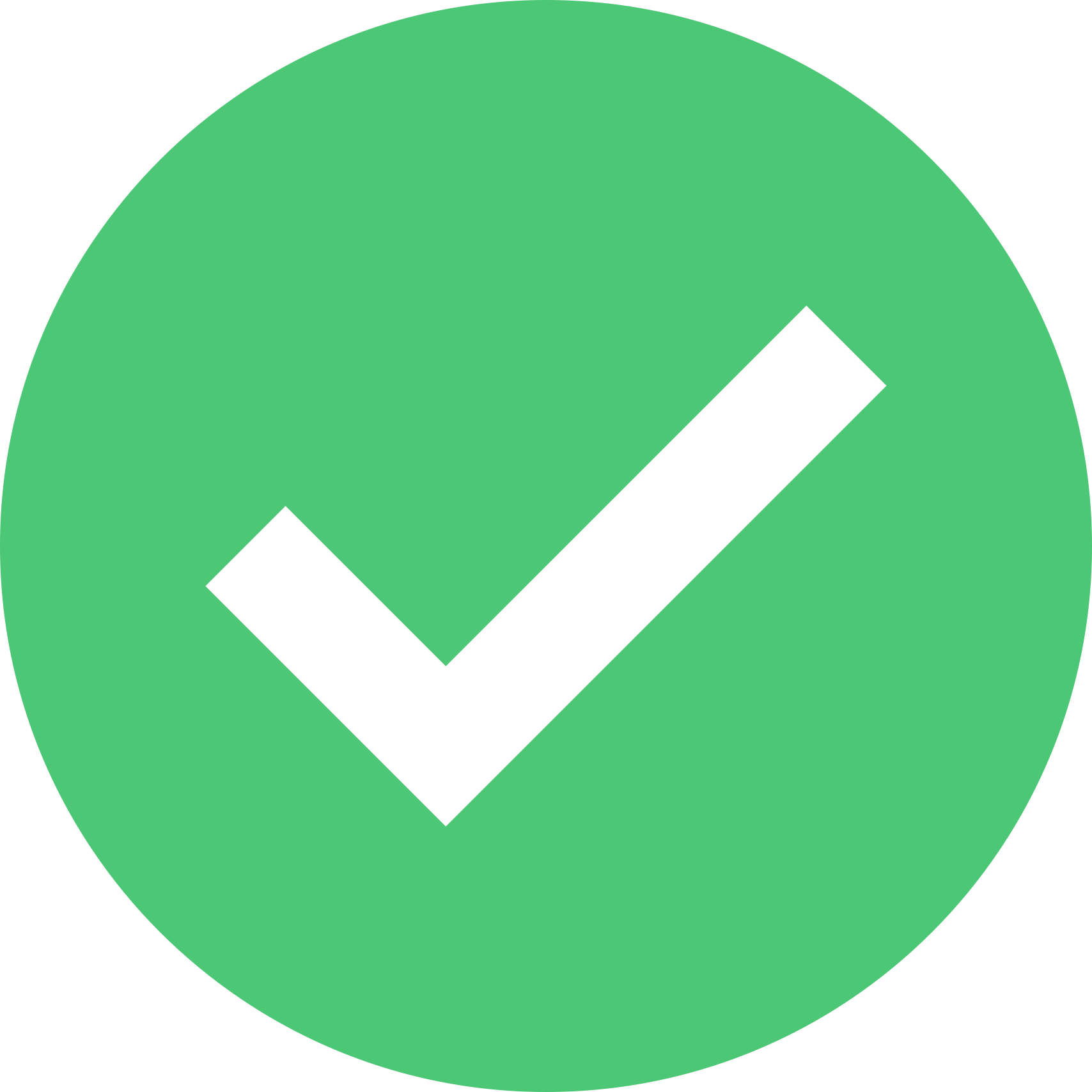 Cher(e) Candidat(e)

Merci d'avoir téléchargé ce modèle sur notre site. Nous espérons qu'il vous aidera à mettre en valeur votre CV.

---------------------------------------------------------------------------------------

Besoin de conseils pour rédiger votre CV ou vous préparer pour l’entretien d’embauche ? Consultez nos articles :

- Le titre du CV : guide pratique + 30 exemples
- Comment mettre en valeur son expérience professionnelle ?
- Rédiger une accroche de CV percutante + 9 exemples
- Les 7 points clés d'un CV réussi
- Personnalisez votre CV avec des icônes gratuites
- Bien préparer son entretien 

Nous proposons également plusieurs centaines d'exemples de lettres de motivation classées par métier et des modèles pour les mettre en forme.

- 1200 exemples de lettres de motivation 
- Les modèles de courrier
- Tous nos conseils pour rédiger une lettre efficace 


Nous vous souhaitons bonne chance dans vos recherches et vos entretiens  


Enfin, rappelez-vous qu'une bonne candidature est une candidature personnalisée ! Prenez donc le temps de la rédiger avec soin car elle décrit votre parcours professionnel et votre personnalité. 








----------------
Copyright : Les contenus diffusés sur notre site (modèles de CV, modèles de lettre, articles ...) sont la propriété de creeruncv.com. Leur utilisation est limitée à un usage strictement personnel. Il est interdit de les diffuser ou redistribuer sans notre accord. Contenus déposés dans 180 pays devant huissier. Reproduction strictement interdite, même partielle. Limité à un usage strictement personnel. Disclaimer : Les modèles disponibles sur notre site fournis "en l'état" et sans garantie.

Créeruncv.com est un site gratuit.